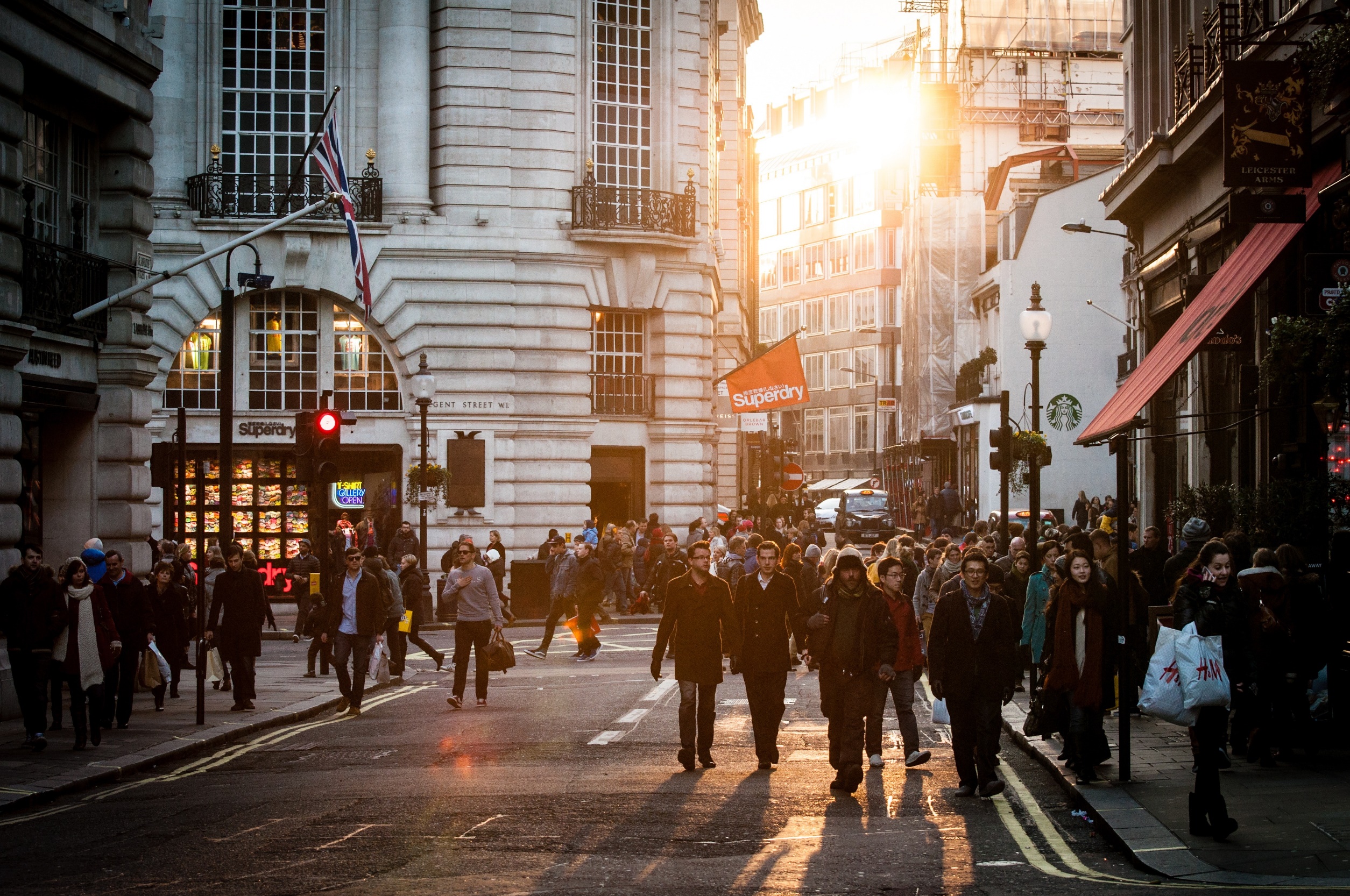 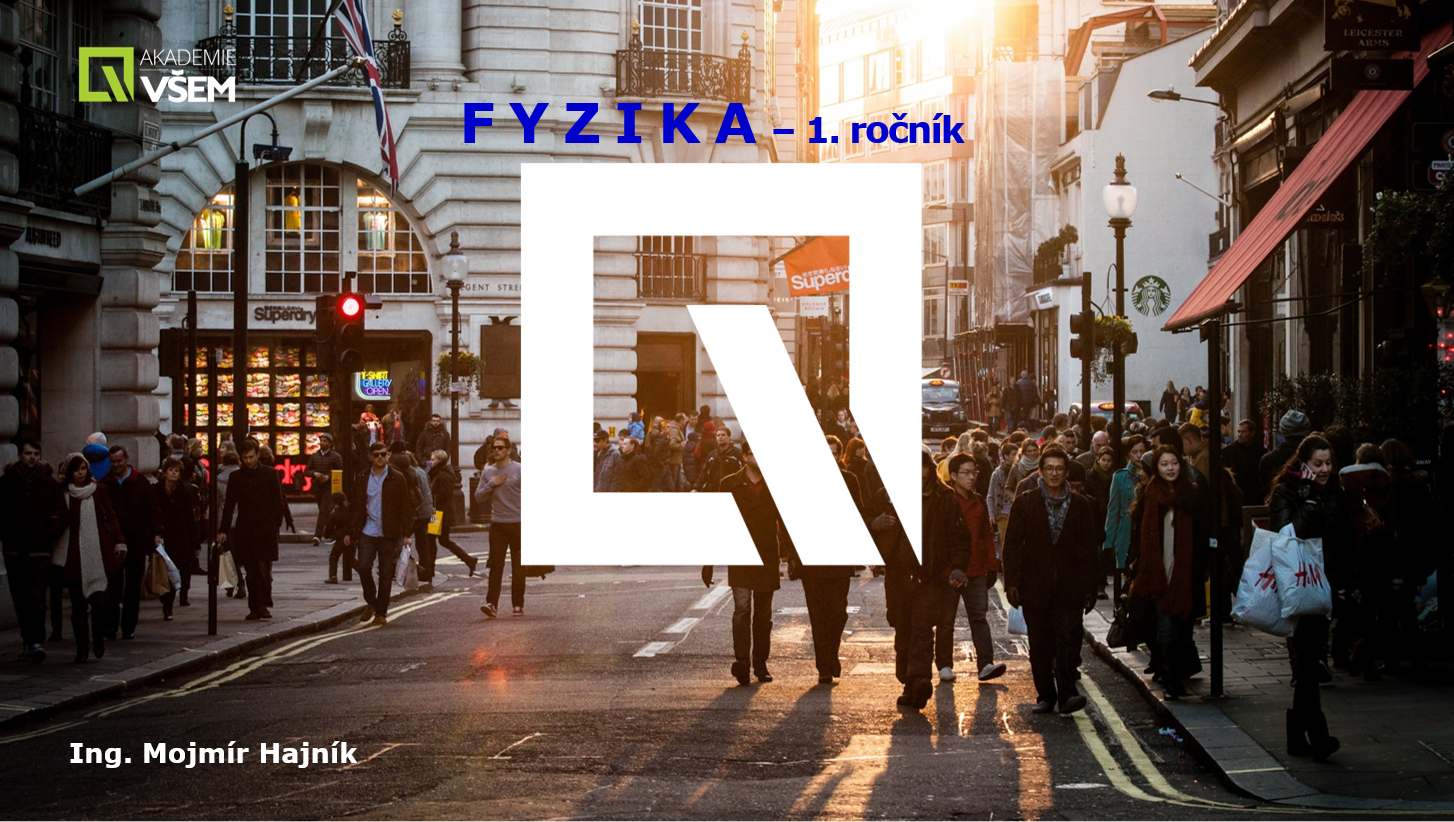 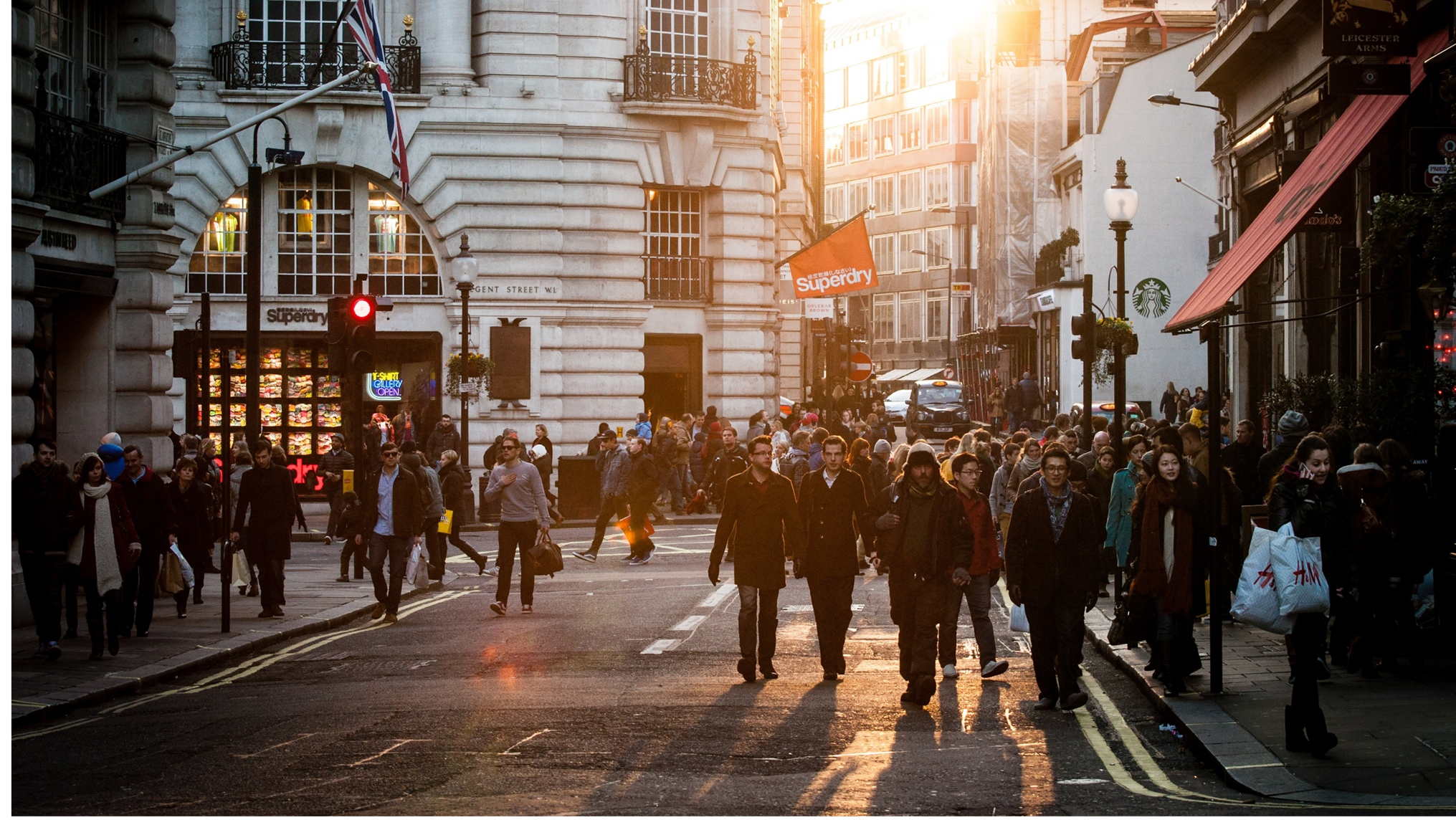 MECHANICKÁ PRÁCE, ENERGIE
MECHANICKÁ  PRÁCE
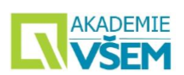 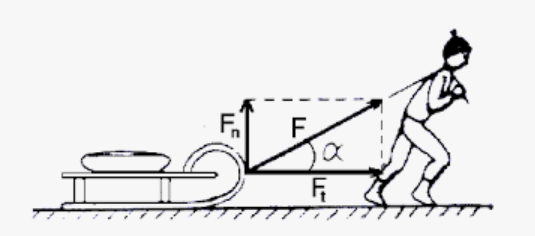 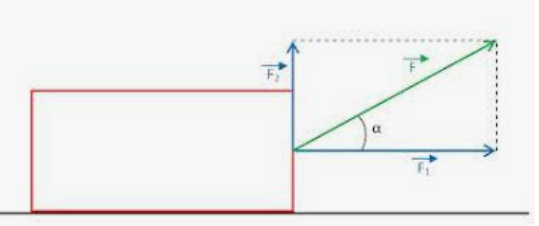 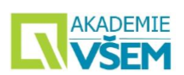 MECHANICKÁ  ENERGIE
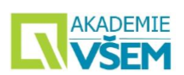 Odkaz     Učebnice   str. 36
ZÁKON ZACHOVÁNÍ MECHANICKÉ  ENERGIE
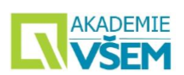 V gravitačním poli, zanedbáme-li působení odporových sil (tření, odpor vzduchu apod.) je celková mechanická energie tělesa E  stálá, mění se navzájem kinetická tělesa  E k v jeho potenciální energii   E p   a naopak. 
Součet kinetické a potenciální energie tělesa zůstává konstantní

				 E   =  E p  +  E k   =  konst . 

ZÁKON  ZACHOVÁNÍ  ENERGIE	  (obecný princip)
Při všech dějích v izolované soustavě se jeden druh energie mění v jiný, nebo se jedna forma energie mění v jinou, ale celková energie soustavy se nemění.
	                                                        Odkaz     Učebnice  str. 37, 39 - 40
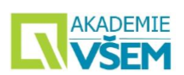 Odkaz     Učebnice   str. 40
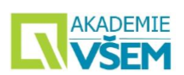 Odkaz     Učebnice   str. 41
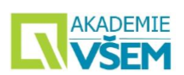 Odkaz     Učebnice   str. 41
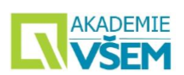 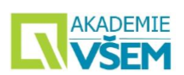 1.  Cvičení - početní příklady  
http://www.realisticky.cz/ucebnice    
Fyzika SŠ - příklady  Výkon, účinnost  010504

+

2.
https://www.umimefakta.cz/fyzika   
Práce, výkon, energie.  Účinnost a příkon.